Vincent VEGA
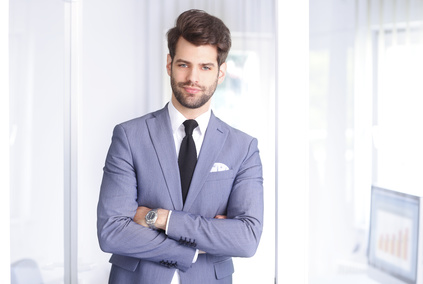 Titre du poste recherché
EXPERIENCE PRO
Nom Entreprise - Titre du Poste - 2016-2017
Décrivez ici les fonctions que vous avez occupé pour ce poste. Décrivez également vos missions et les résultats que vous avez obtenu. N’hésitez pas à les quantifier.
Créativité
Nom Entreprise - Titre du Poste - 2016-2017
Décrivez ici les fonctions que vous avez occupé pour ce poste. Décrivez également vos missions et les résultats que vous avez obtenu. N’hésitez pas à les quantifier.
Curiosité
Leader Ship
Nom Entreprise - Titre du Poste - 2016-2017
Décrivez ici les fonctions que vous avez occupé pour ce poste. Décrivez également vos missions et les résultats que vous avez obtenu. N’hésitez pas à les quantifier.
Curiosité
EXPERIENCE PRO
Nom de la Formation - 2000 – 2003
Décrivez les spécialités de cette formation : vos diplômes, les options de la formation, etc…
Nom de la Formation - 2000 – 2003
Décrivez les spécialités de cette formation : vos diplômes, les options de la formation, etc…
Nom de la Formation - 2000 – 2003
Décrivez les spécialités de cette formation : vos diplômes, les options de la formation, etc…
CONTACT
COMPETENCES CLES
mail@mail.com
Windows Xp – 10
MacOS
PHP MYSQL
Ruby On Rail
01.02.03.04.05
06.01.02.03.04
15 rue de la réussite 75012 Paris